Determining the Impact of Nutrient Enrichment on Algal Growth
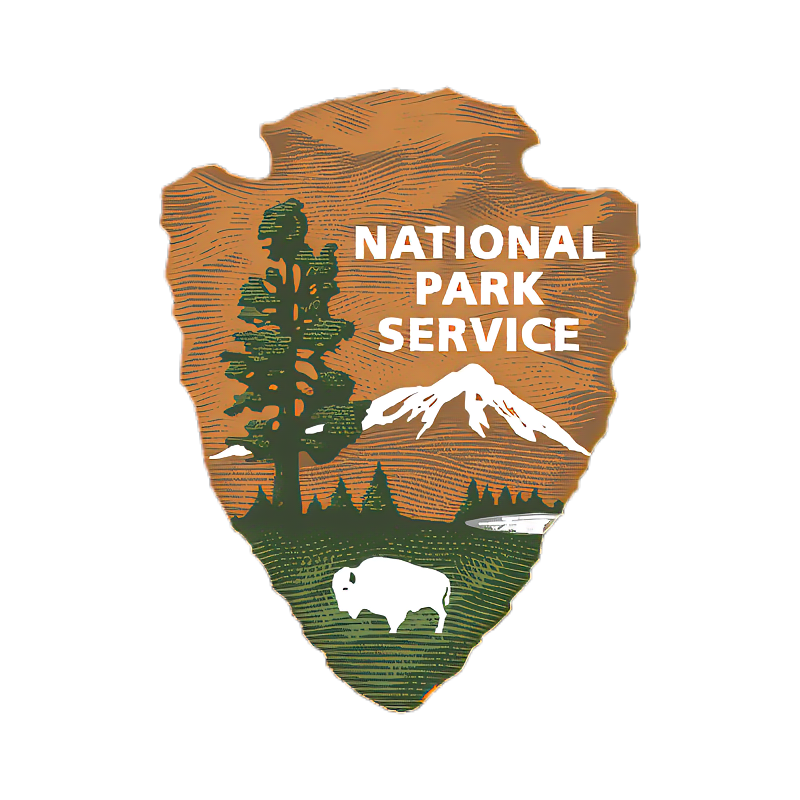 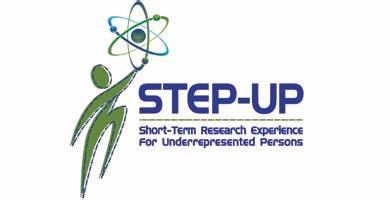 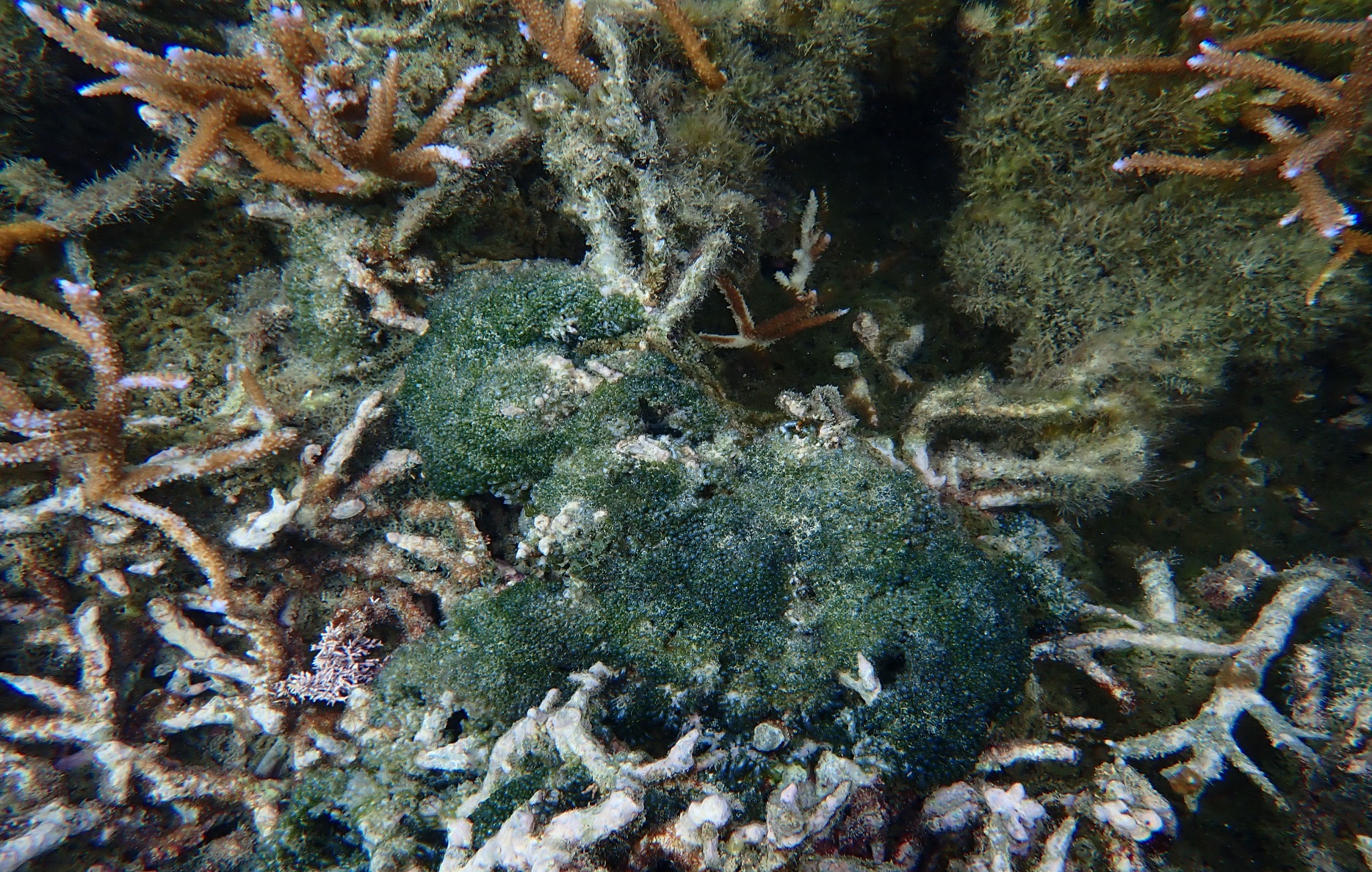 Myron Faimalo 
Tafuna High School
Mentor: Eric Brown, Ph.D.
Marine Ecologist
National Park of American Samoa
INTRODUCTION
Algae: photosynthetic organisms, primary producers in ecosystems

Algae use nutrients such as nitrogen and phosphorus to grow 

Nutrient enrichment leads to algal blooms that are harmful to aquatic life. Can overgrow corals

The purpose of this research is to determine how different species of algae react to varying levels of nutrients in water 

Results can inform resource managers  about problematic nutrient levels
HYPOTHESES
An increase in nutrients will cause an increase in biomass for all algal species
 
Valonia fastigata will have the greatest increase in biomass
Hawaii
Philippines
Marshall  Islands
Papua New Guinea
Tutuila
Samoa
American Samoa
Fiji
French Polynesia
Tonga
Australia
New Zealand
Sites
Pago Pago
Gataivai
Fagaalu
Nuuuli
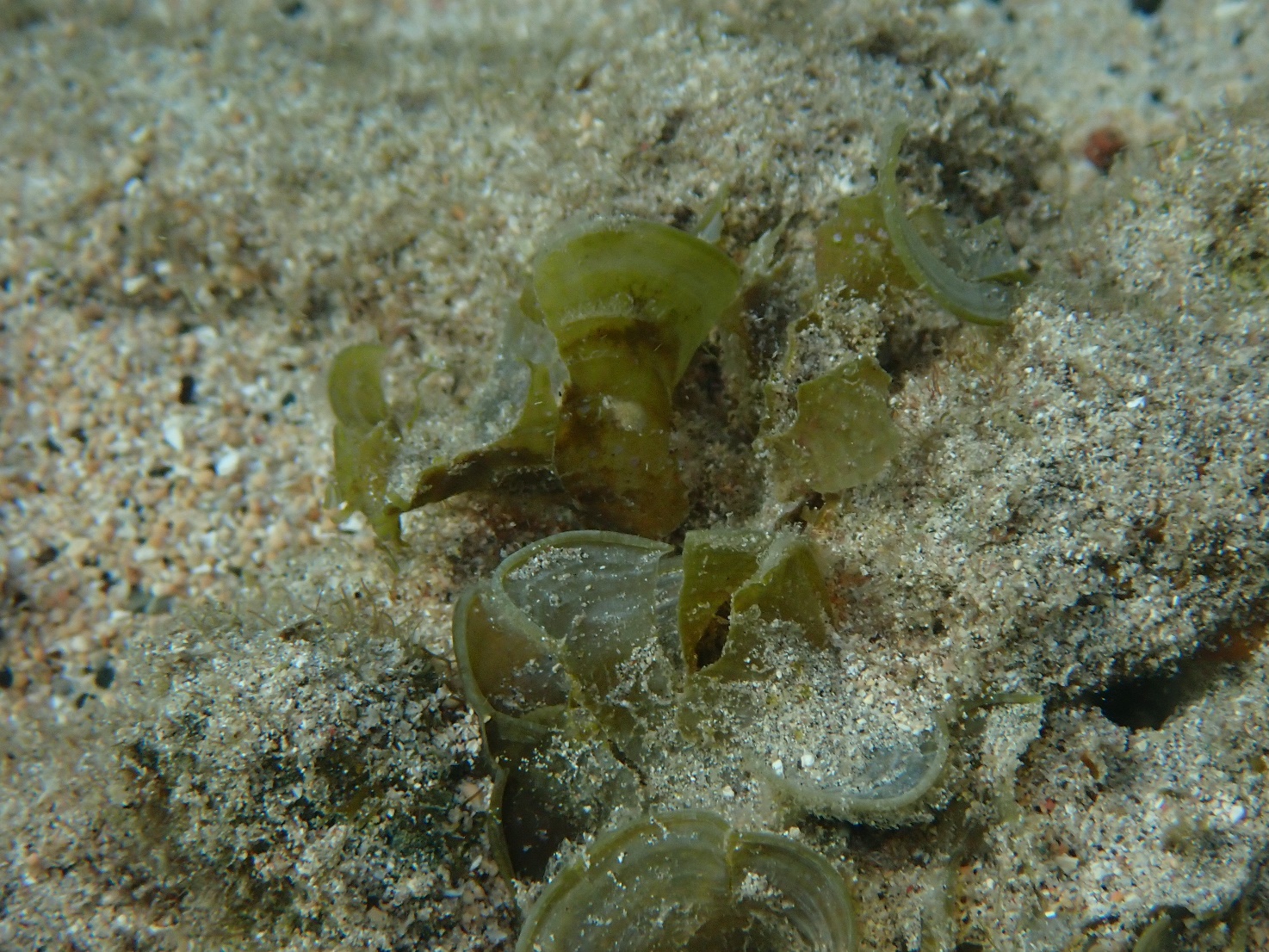 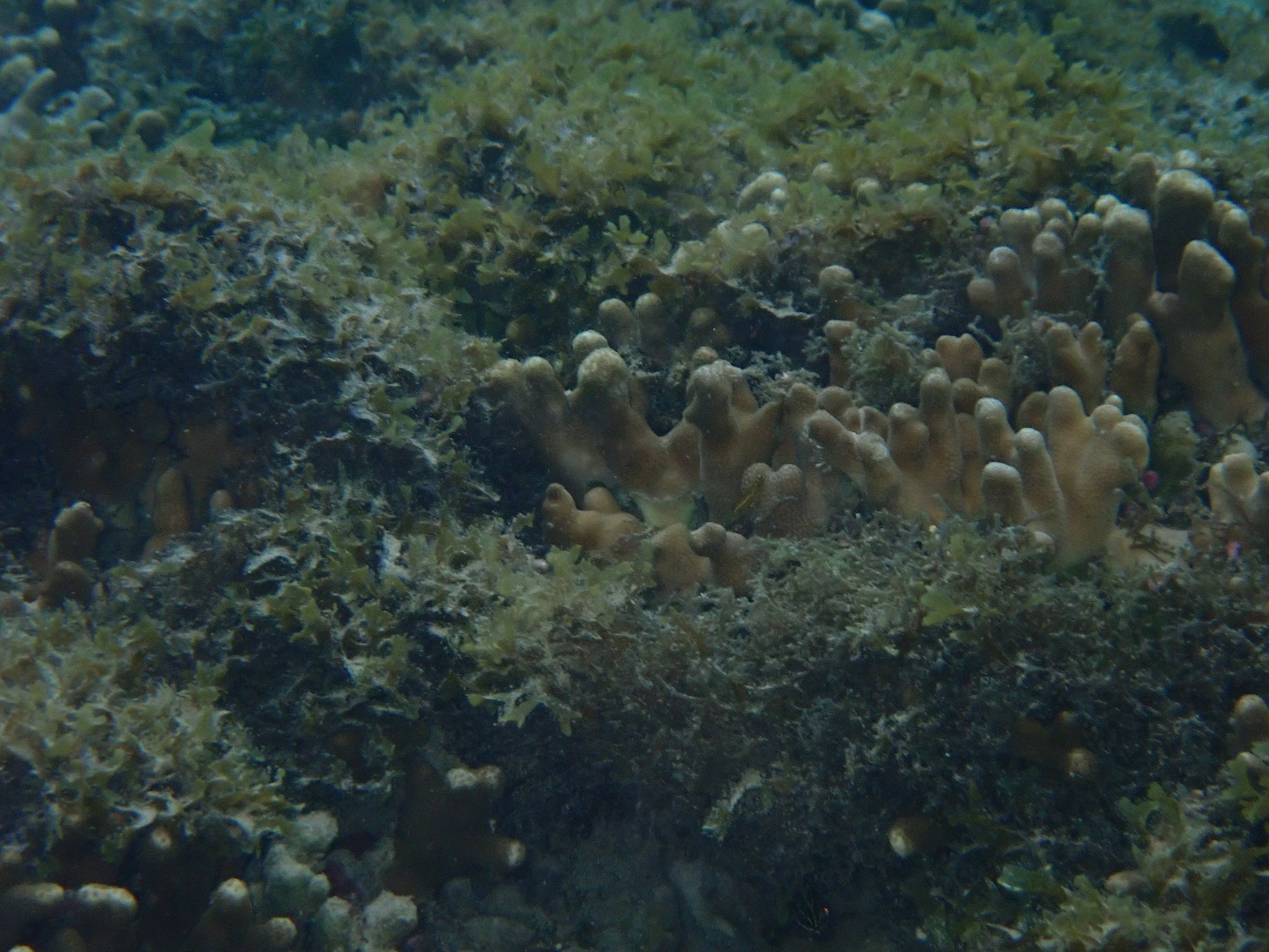 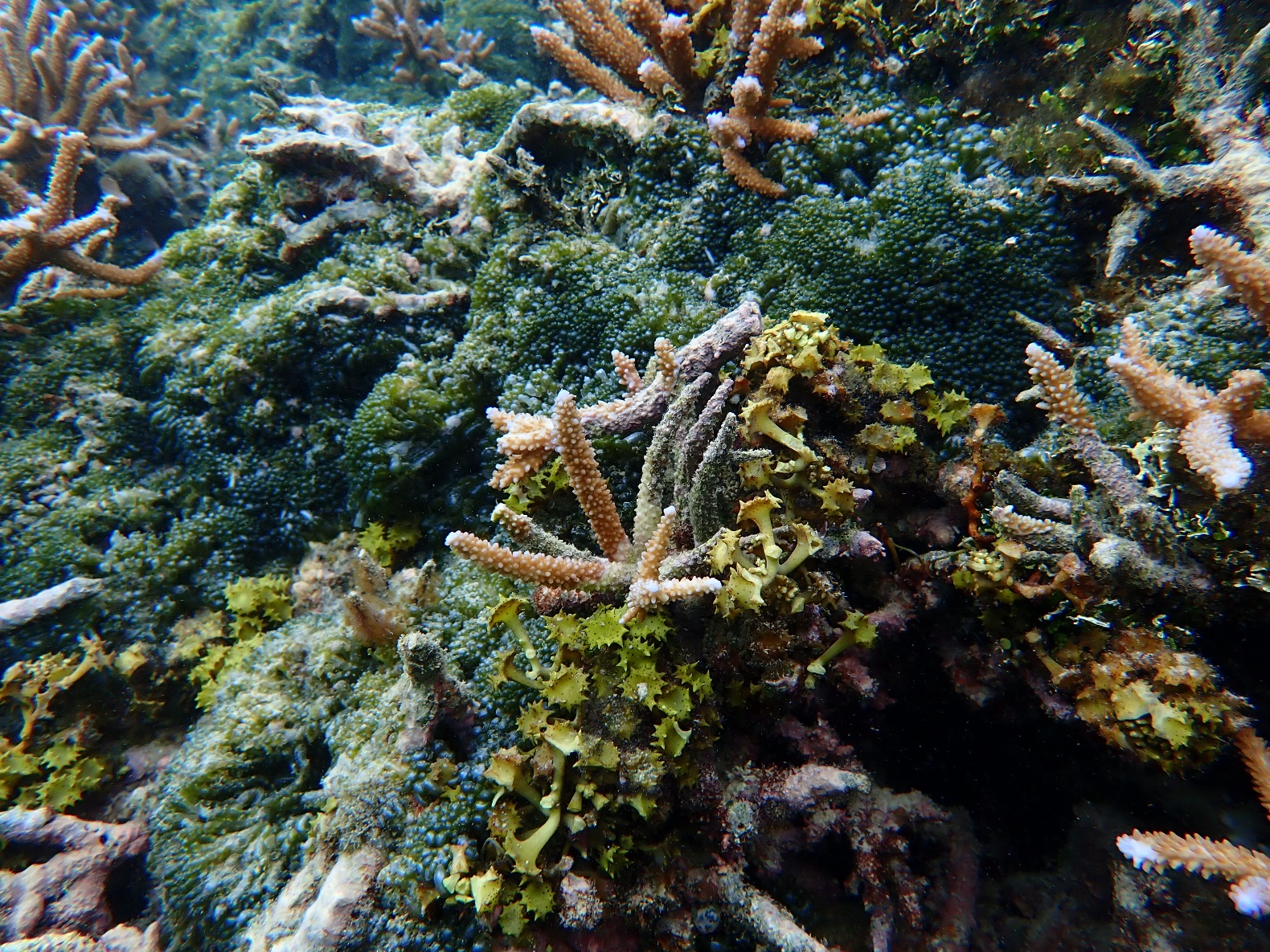 Padina boryana
Dictyota bartyresiana
Valonia fastigiata
Turbinaria ornata
Methodology-Experimental Design
Control
Nutrient
Round 1: 6/18-6/25
0 mg/l NO3
26 mg/l NO3
Round 2: 6/28-7/5
0 mg/l NO3
53mg/l NO3
Round 3: 7/9-7/16
105 mg/l NO3
0 mg/l NO3
Results-Growth
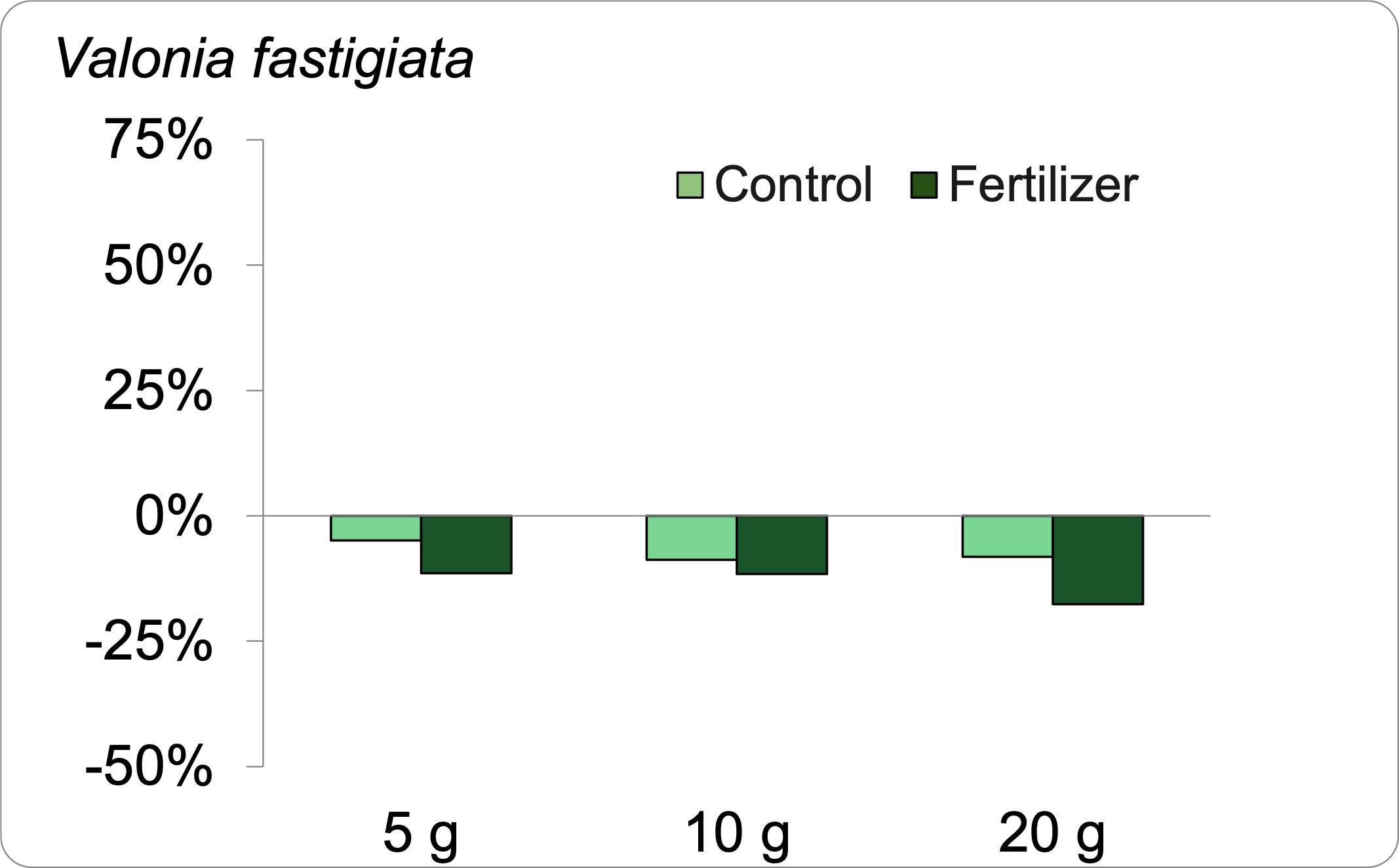 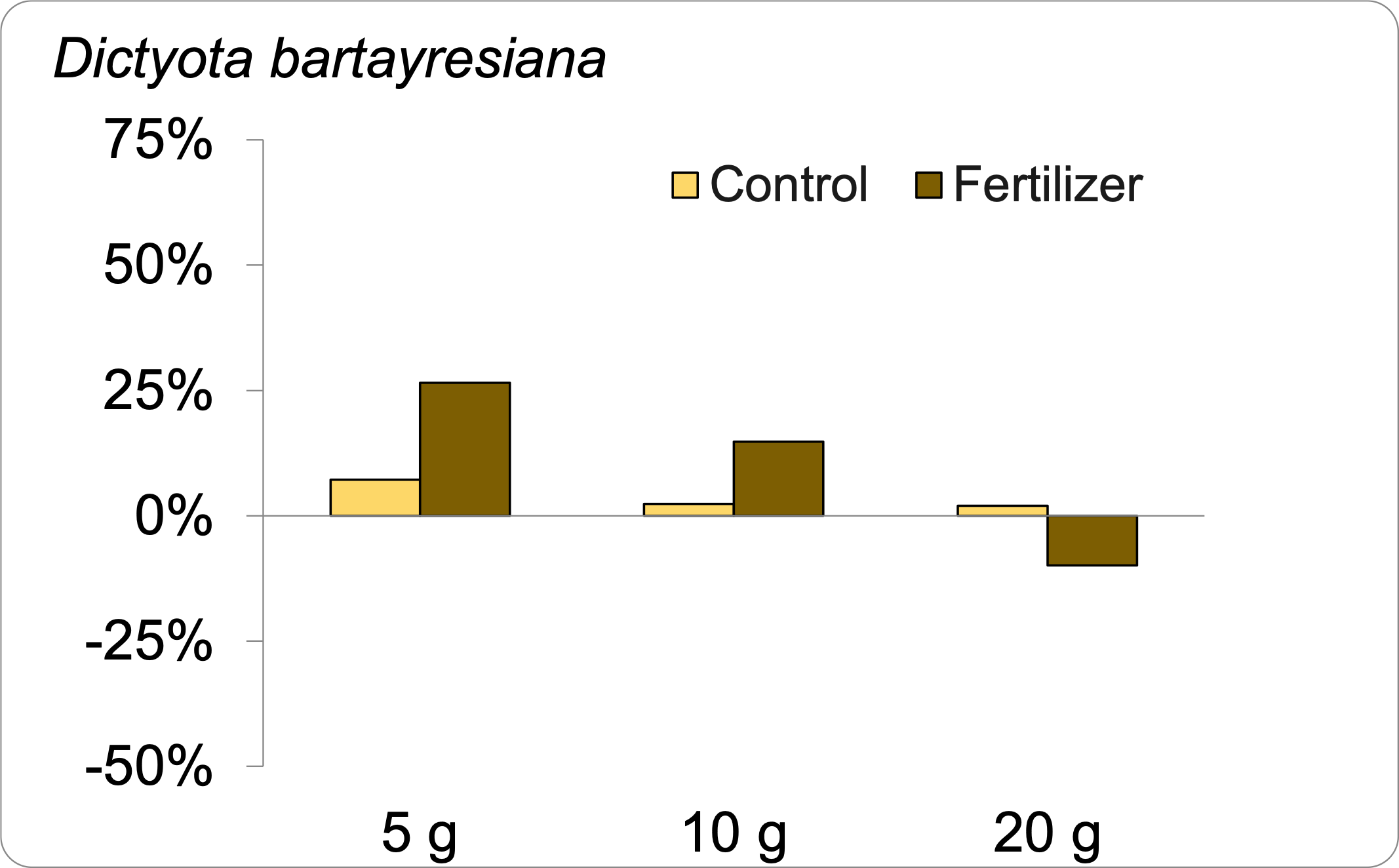 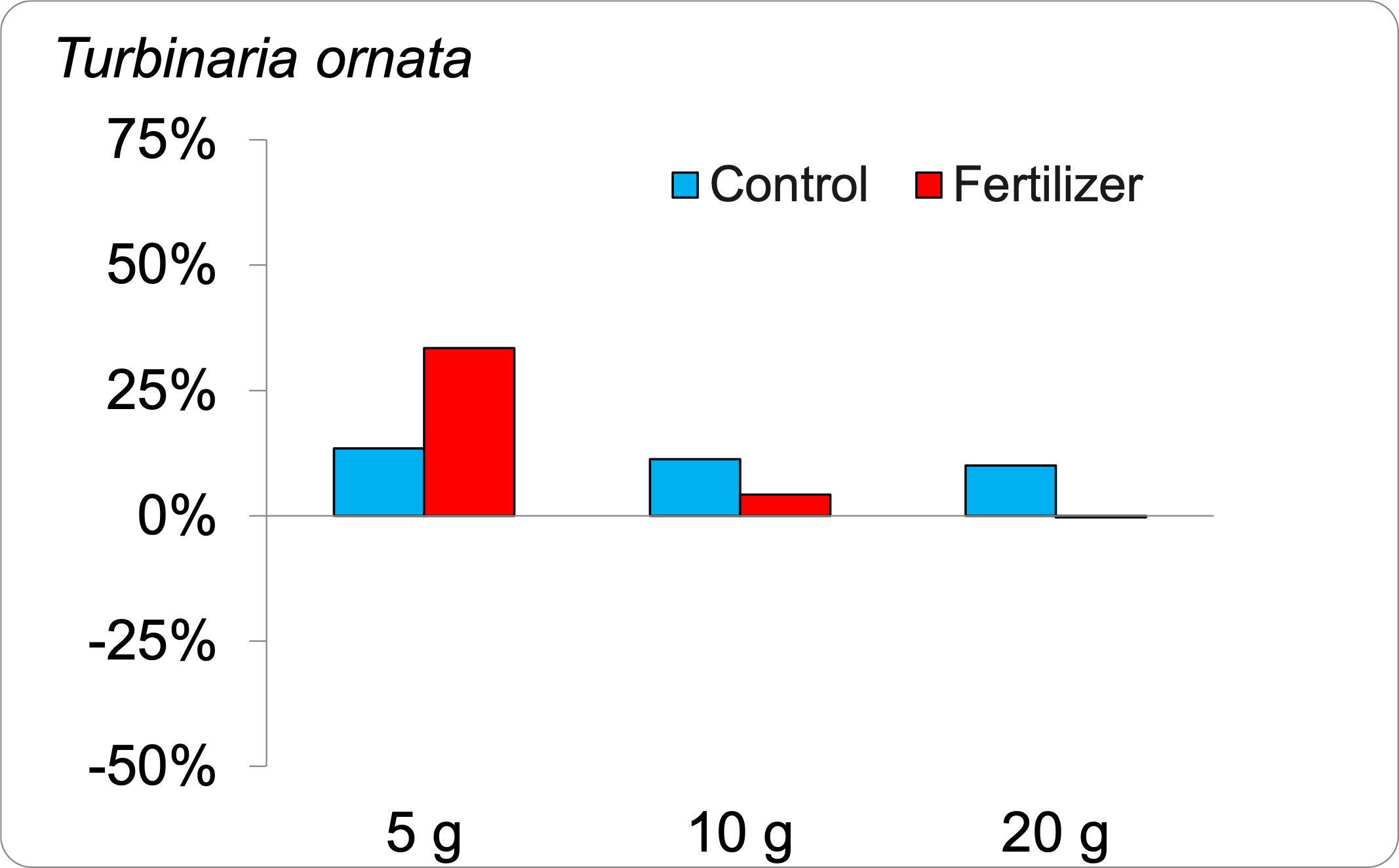 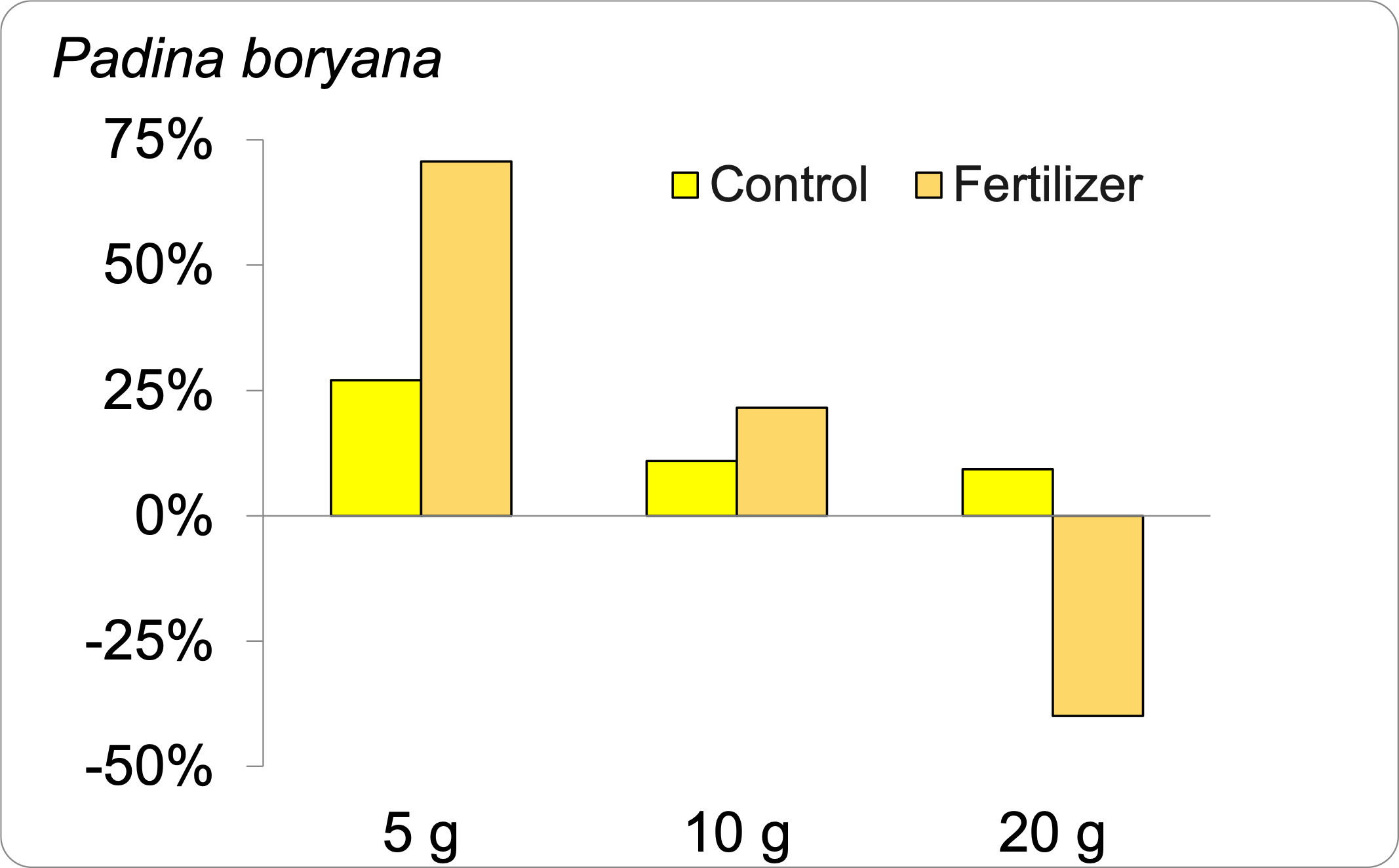 Results-Environmental
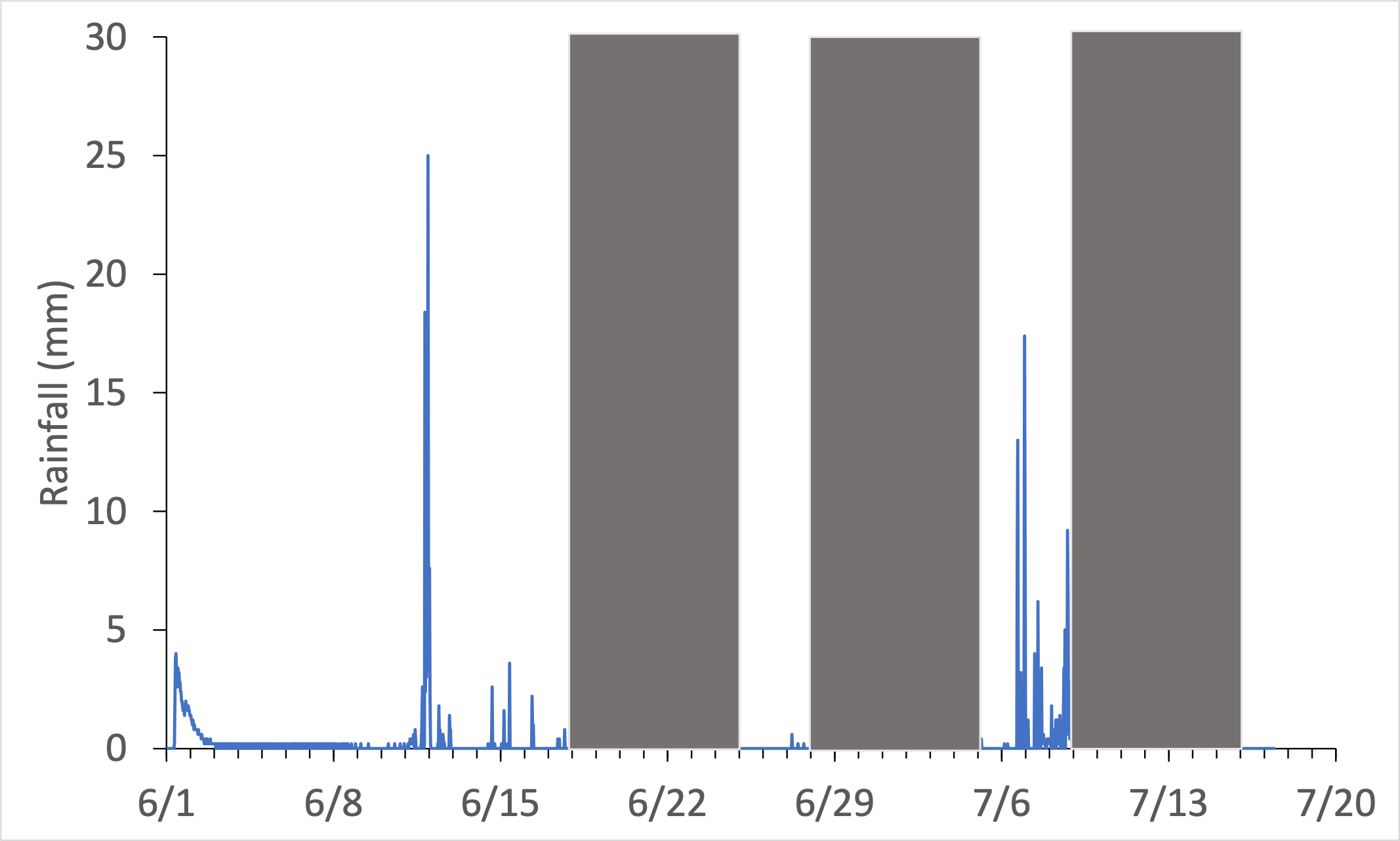 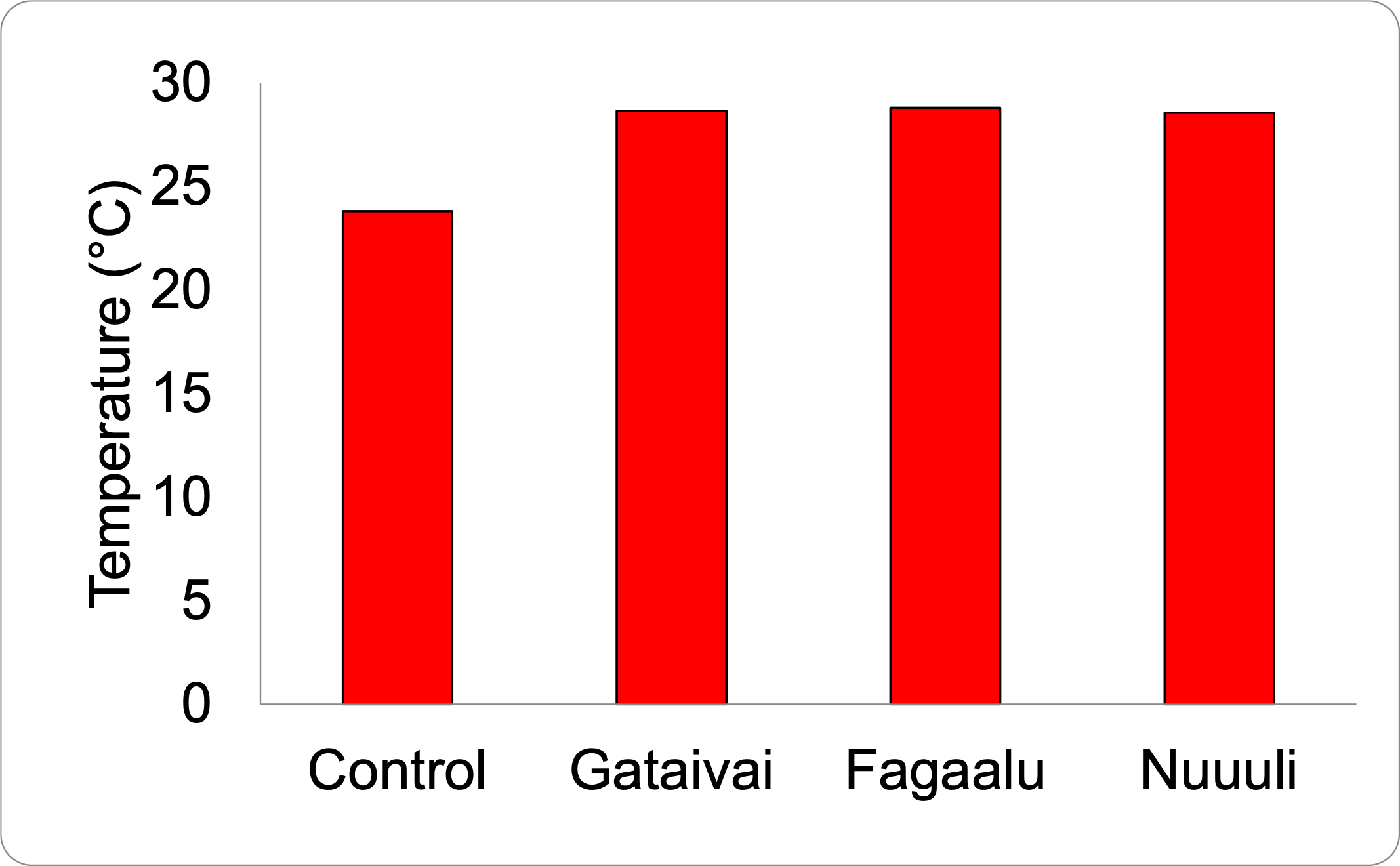 Temperature
Rainfall
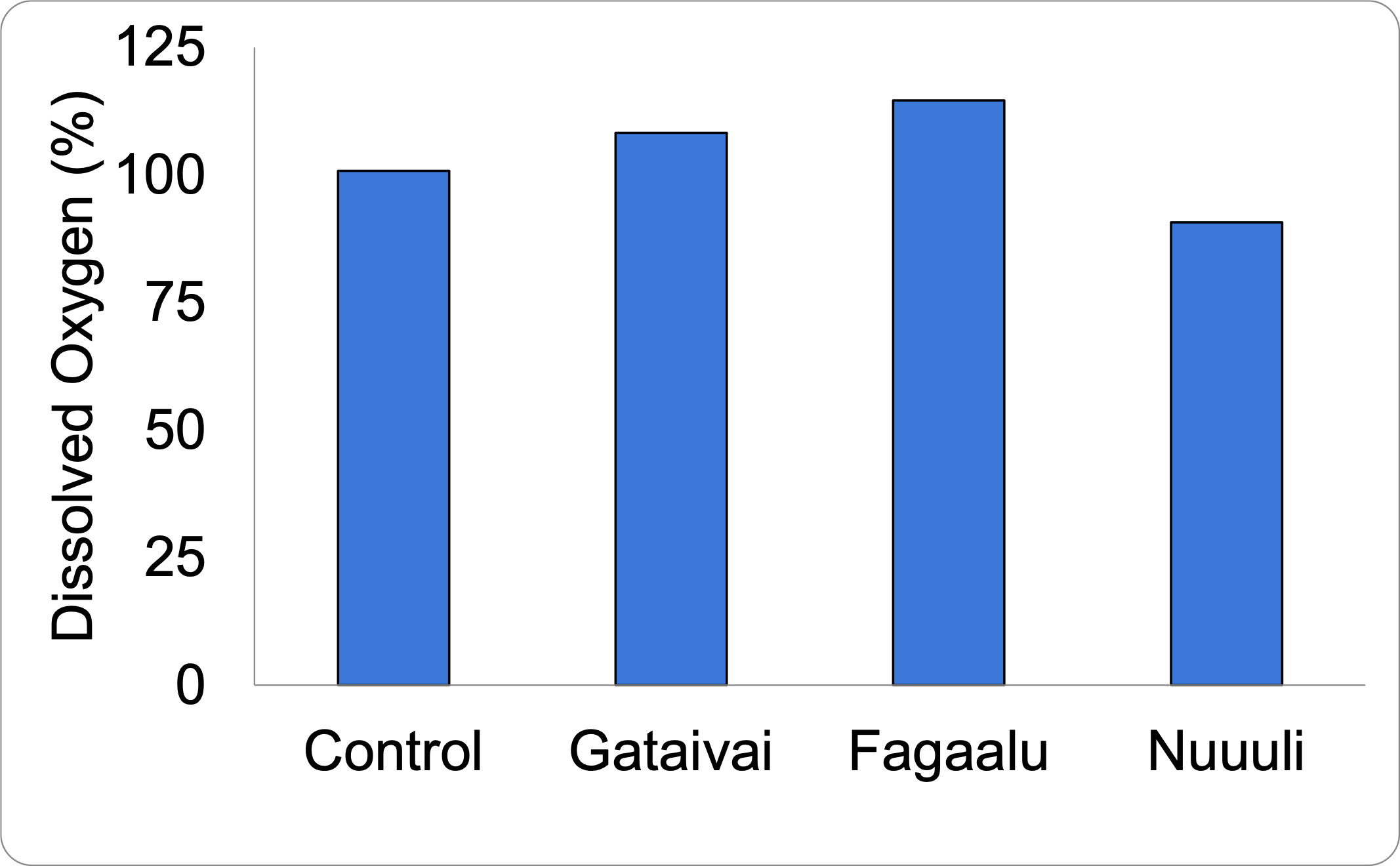 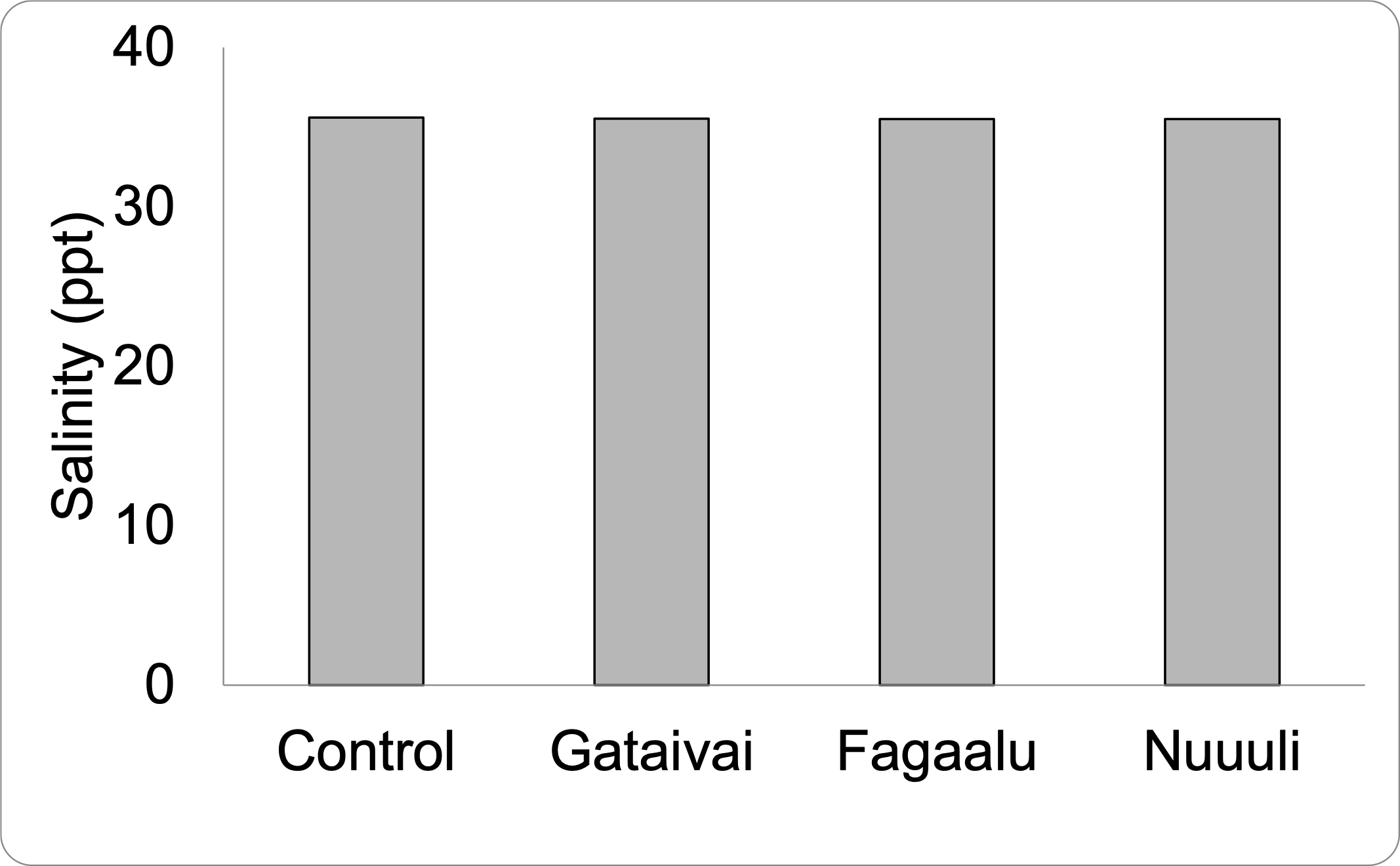 Salinity
Dissolved Oxygen
Results-Environmental
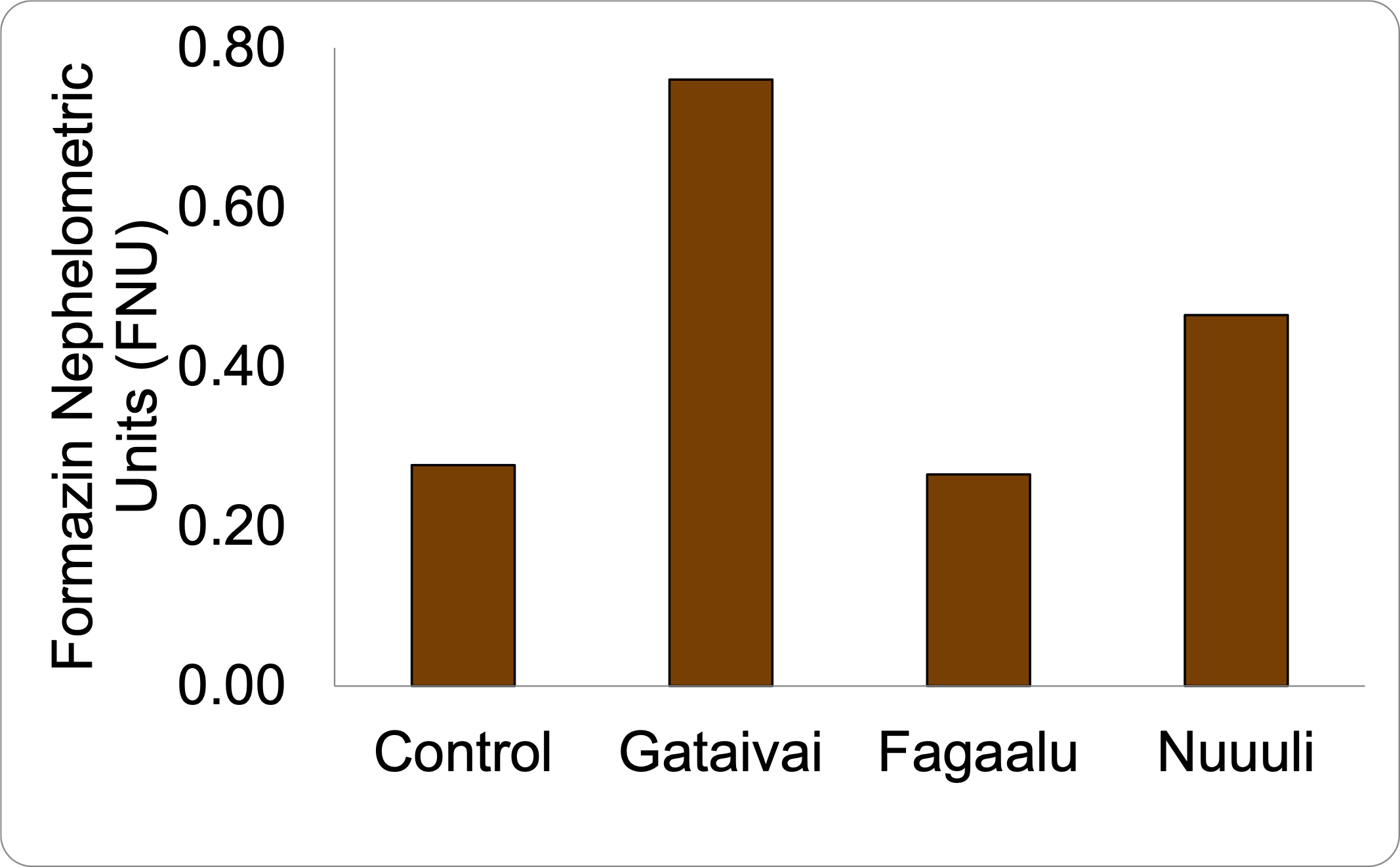 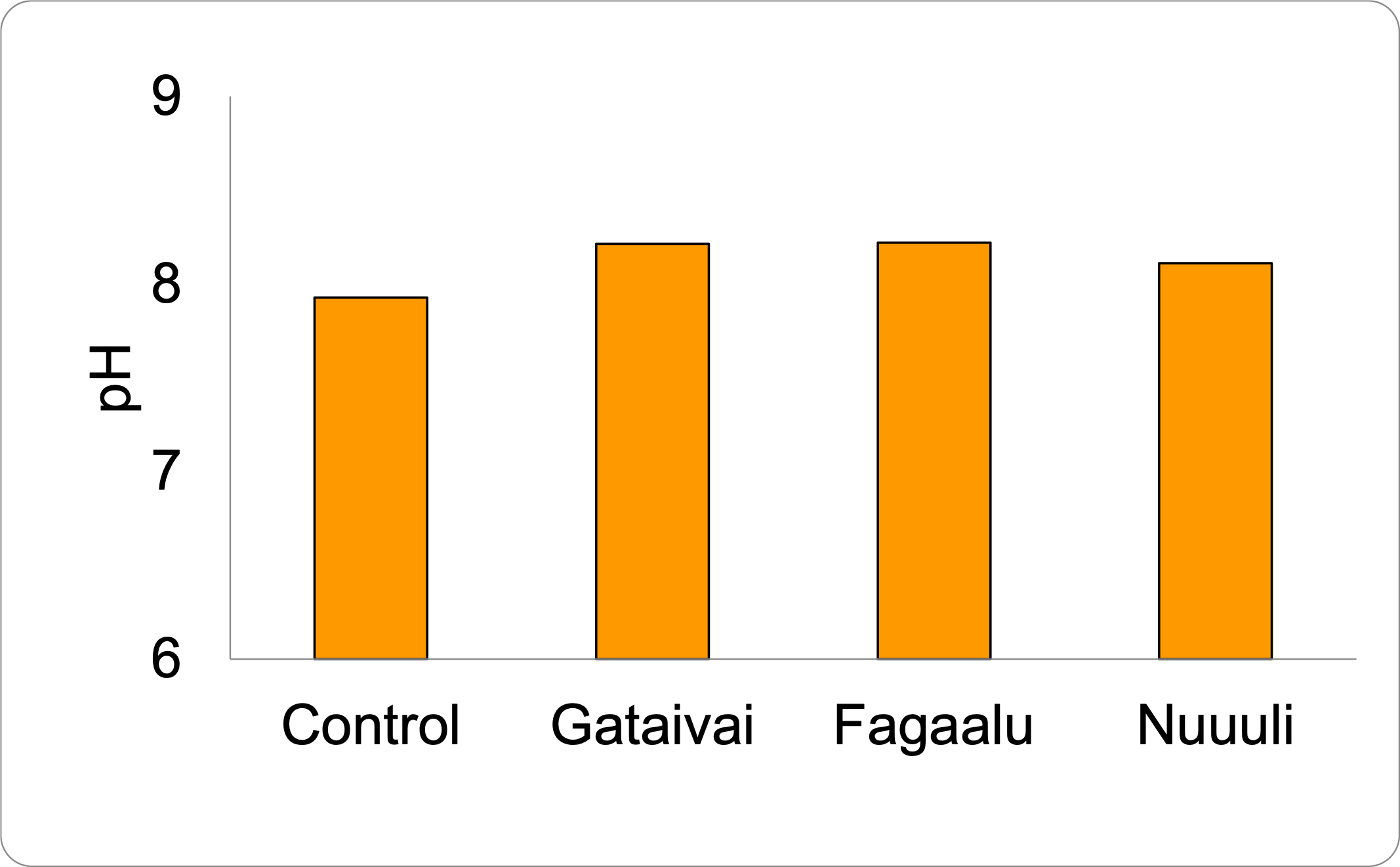 pH
Turbidity
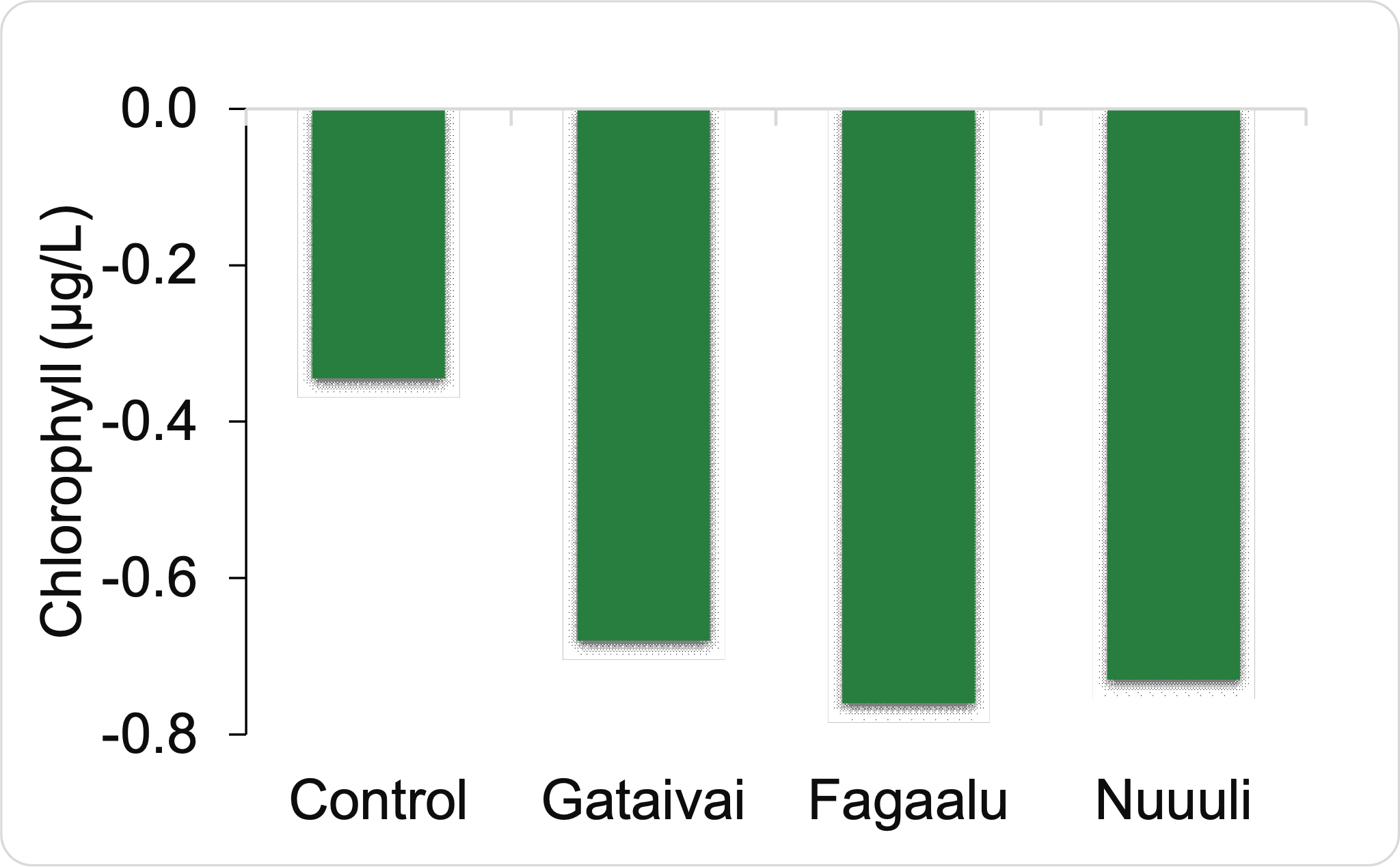 Chlorophyll
Results - Nutrient environmental
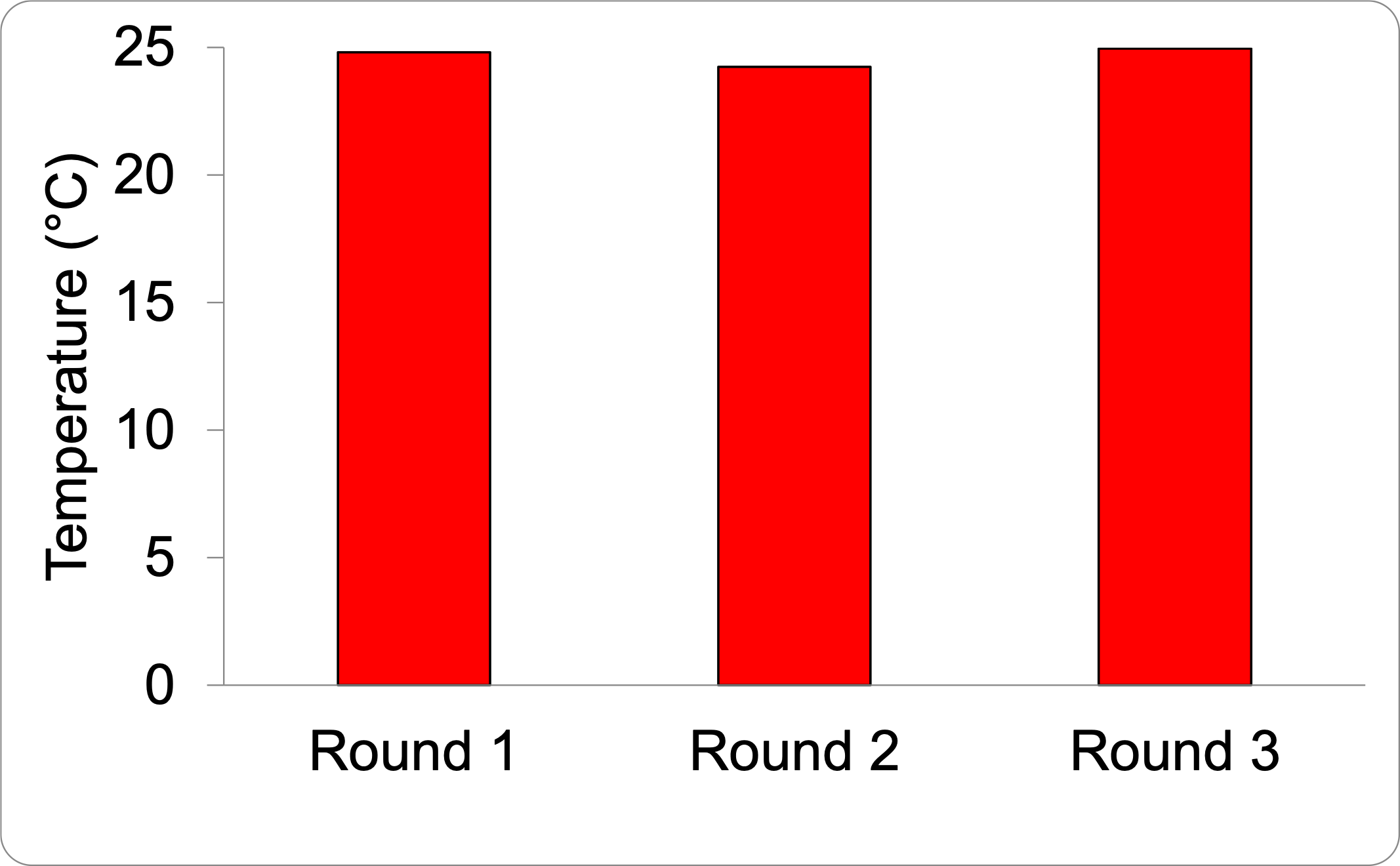 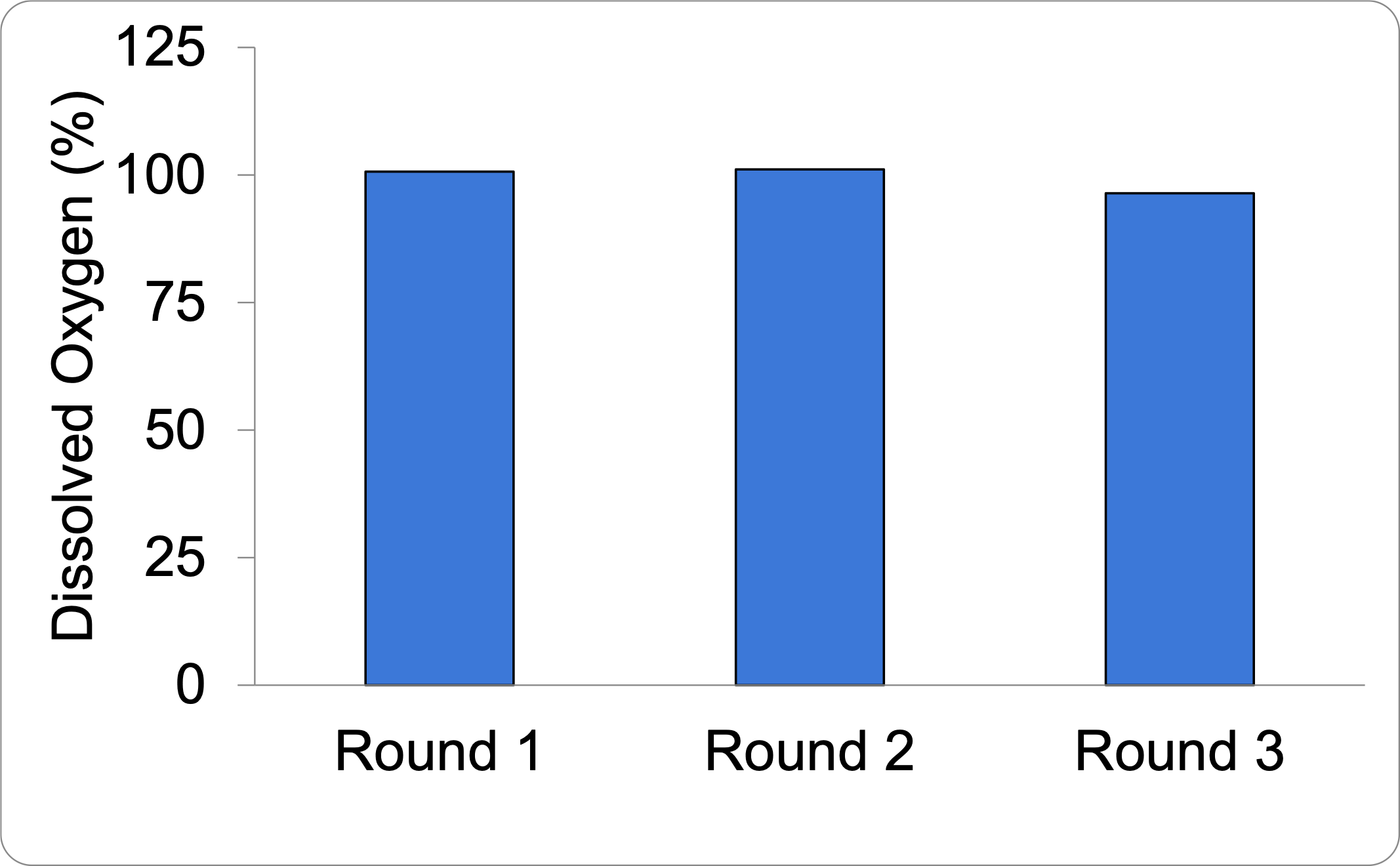 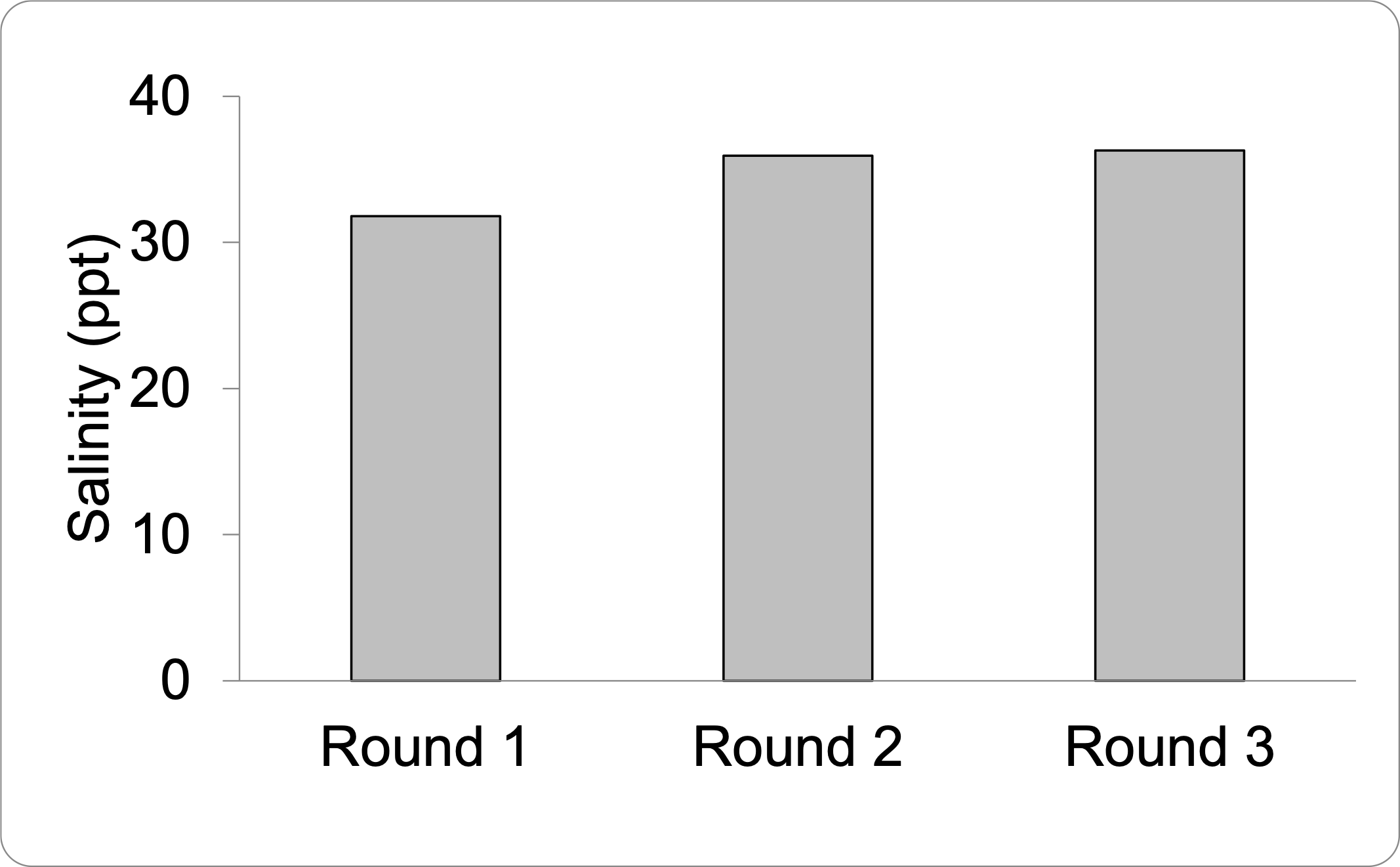 Salinity (ppt)
Temperature (°C)
Dissolved Oxygen (%)
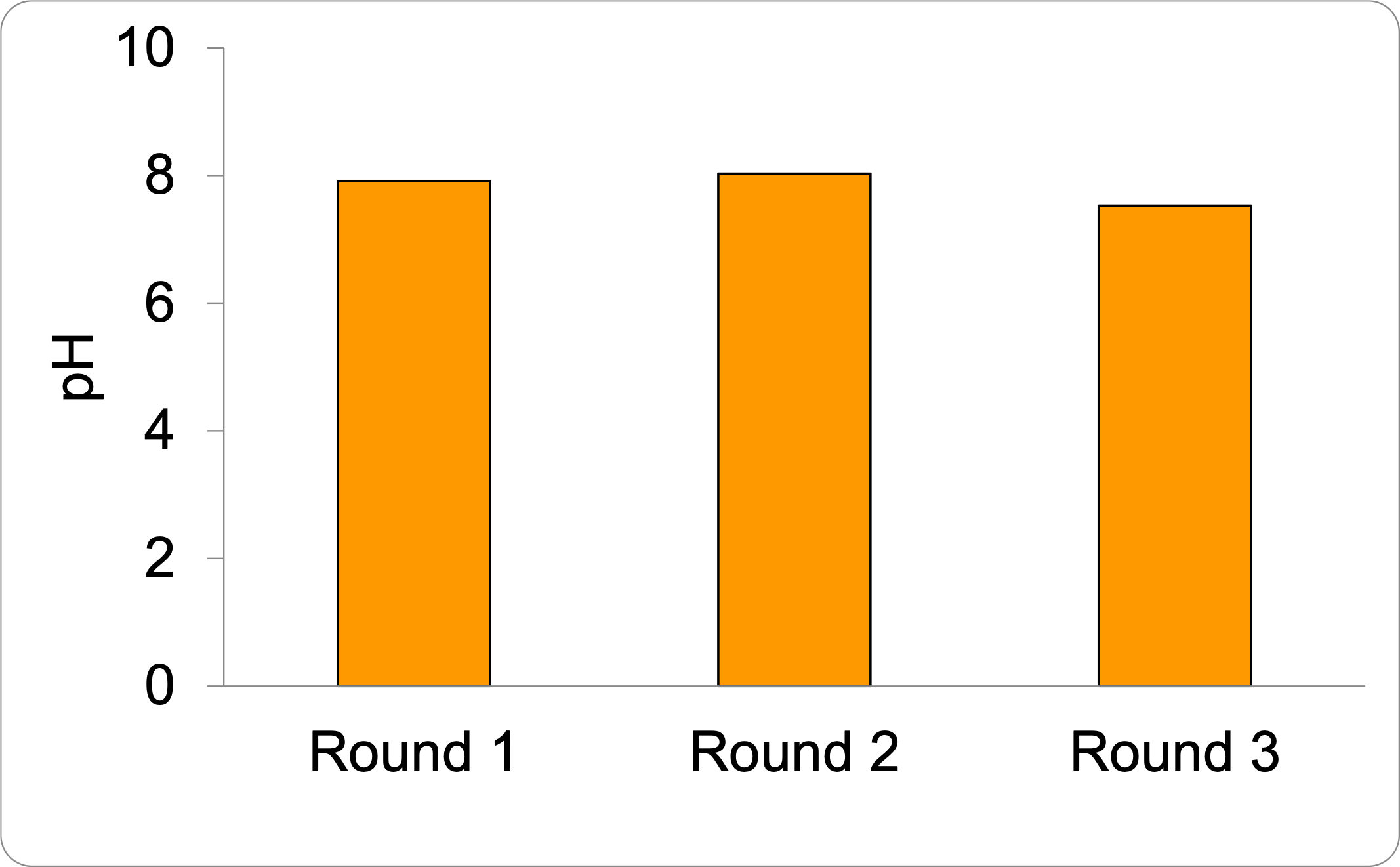 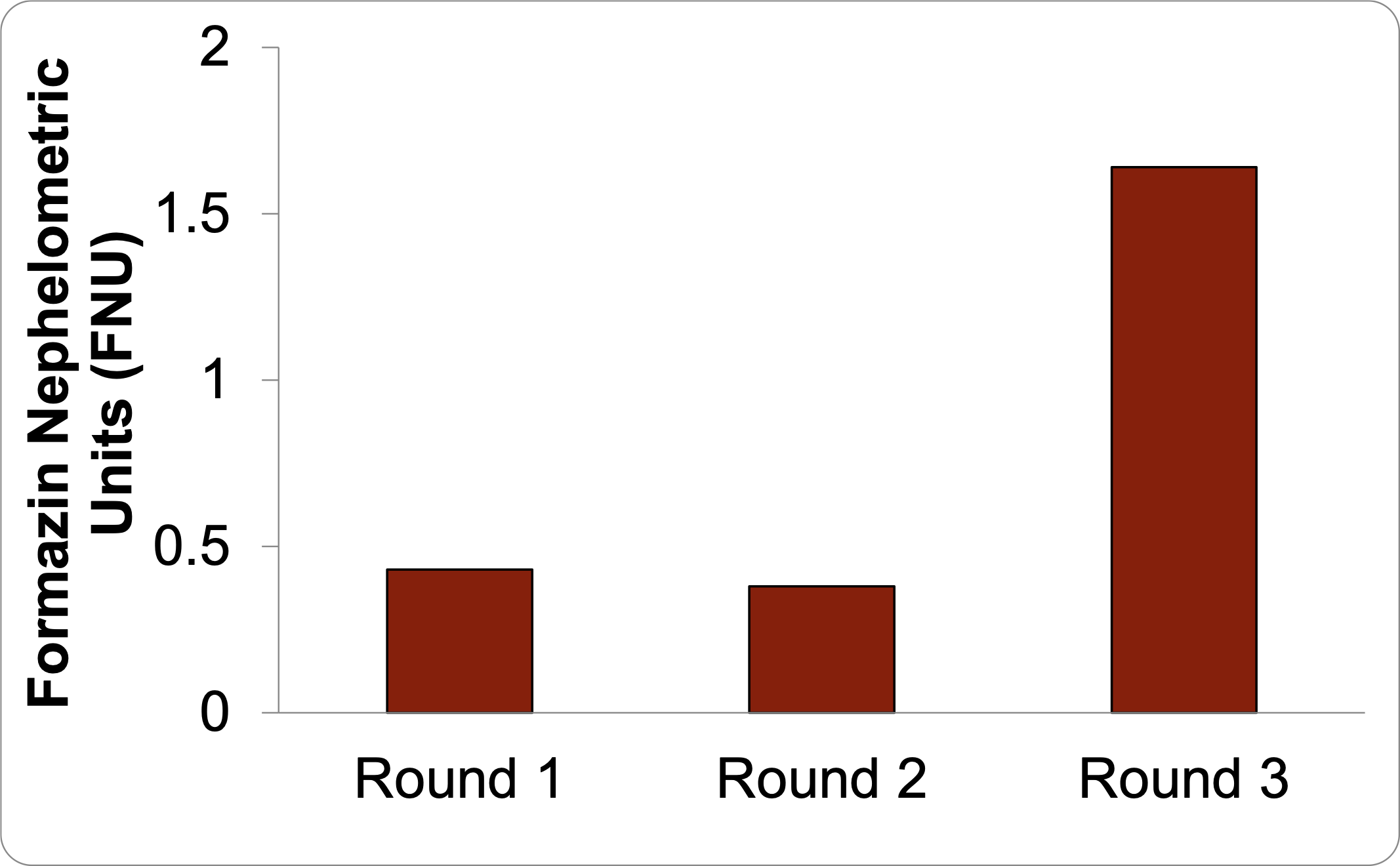 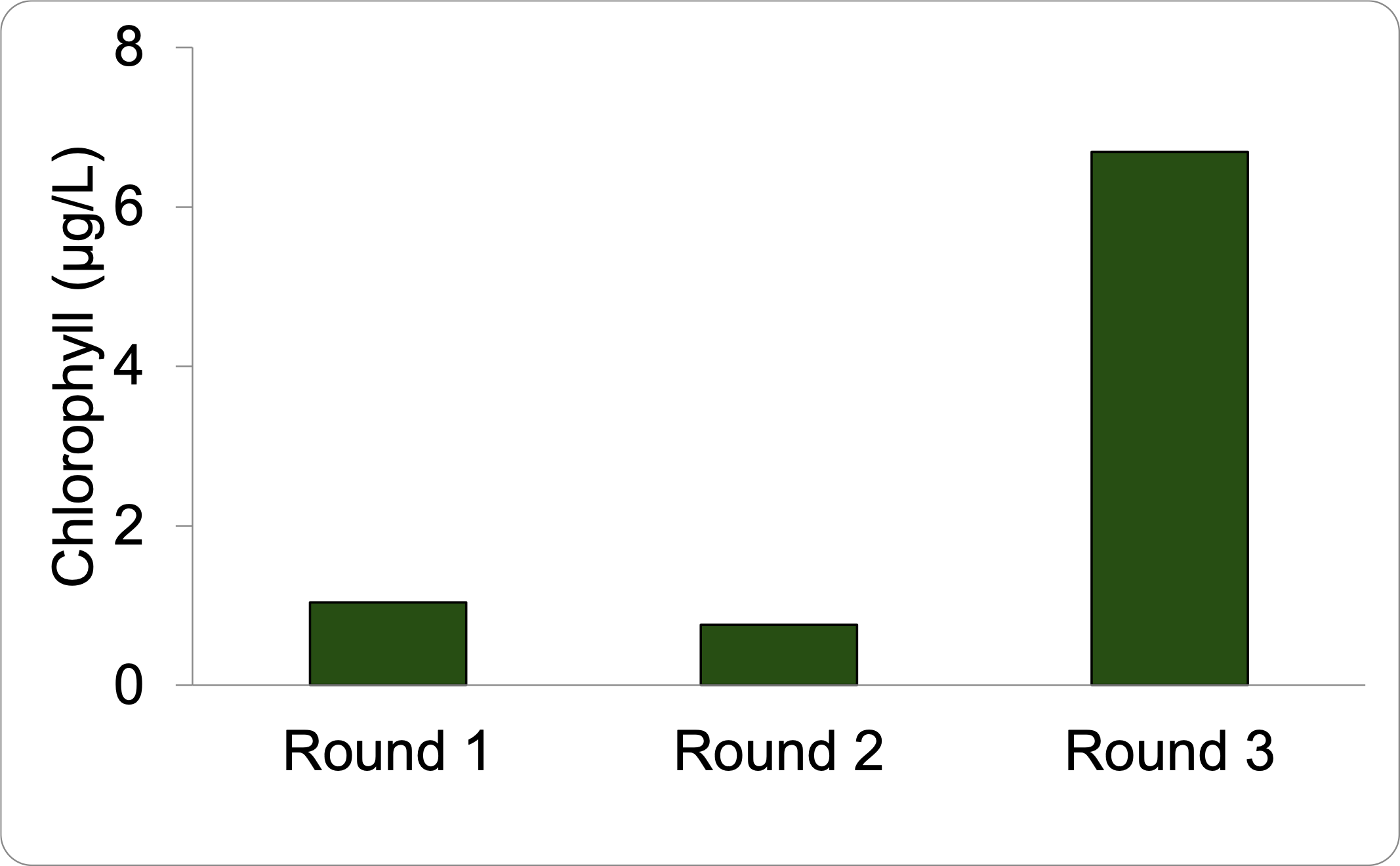 pH
Chlorophyll (µg/L)
Turbidity (FNU)
References
Lapointe, B. E. (1997). "Nutrient thresholds for bottom-up control of macroalgal blooms on coral reefs in Jamaica and southeast Florida." Limnology and Oceanography, 42(5), 1119-1131.

Smith, J. E., Smith, C. M., & Hunter, C. L. (2001). "An experimental analysis of the effects of herbivory and nutrient enrichment on benthic community dynamics on a Hawaiian reef." Coral Reefs, 19(4), 332-342.

Littler, M. M., & Littler, D. S. (1984). "Models of tropical reef biogenesis: The contribution of algae." Progress in Phycological Research, 3, 323-364.

McCook, L. J. (1999). "Macroalgae, nutrients and phase shifts on coral reefs: Scientific issues and management consequences for the Great Barrier Reef." Coral Reefs, 18(4), 357-367.

Smith, S. V., & Marsh, J. A. Jr. (1973). "Organic carbon production on the windward reef flat of Eniwetok Atoll." Limnology and Oceanography, 18(6), 953-961.

Boyer, K. E., & Fong, P. (2005). "Co-occurrence of habitat-modifying invertebrates: Effects on structural and functional properties of a created salt marsh." Oecologia, 143(4), 619-628.

Fabricius, K. E. (2005). "Effects of terrestrial runoff on the ecology of corals and coral reefs: Review and synthesis." Marine Pollution Bulletin, 50(2), 125-146.

Lapointe, B. E., Barile, P. J., Littler, M. M., & Littler, D. S. (2005). "Macroalgal blooms on southeast Florida coral reefs II. Cross-shelf discrimination of nitrogen sources indicates widespread assimilation of sewage nitrogen." Harmful Algae, 4(6), 1106-1122.

Vermeij, M. J. A., & Smith, T. B. (2009). "Coral macroalgal competition: Macroalgae with different properties have different effects on corals." Marine Ecology Progress Series, 394, 275-283.
Conclusions
Hypothesis was partially correct. Nutrient levels initially increased growth levels
Excess nutrients however decreased growth levels (E.g., dead zone)
Padina boryana exhibited the highest increase in biomass among species
Valonia fastigiata had a significant decrease in biomass
Turbinaria ornata and Dictyota bartayresiana both decreased in biomass as nutrient levels increased
Future changes/ modifications

This research showed that some species of algae are more sensitive to fertilizer and could serve as sentinel species to indicate high nutrients
Understanding the ecological impact of high nutrient levels is crucial  to prevent algal overgrowth and protect the resilience and biodiversity of coral reef ecosystems
Acknowledgements
NIH Grant:  525DK078386-18

STEP-UP Program

Mark Schmaedick, PhD (American Samoa Community College)

Eric Brown, PhD (National Park Service)

Valentine Vaeoso (National Park Service)

Tilali Scanlan (Student Conservation Association)
Questions?
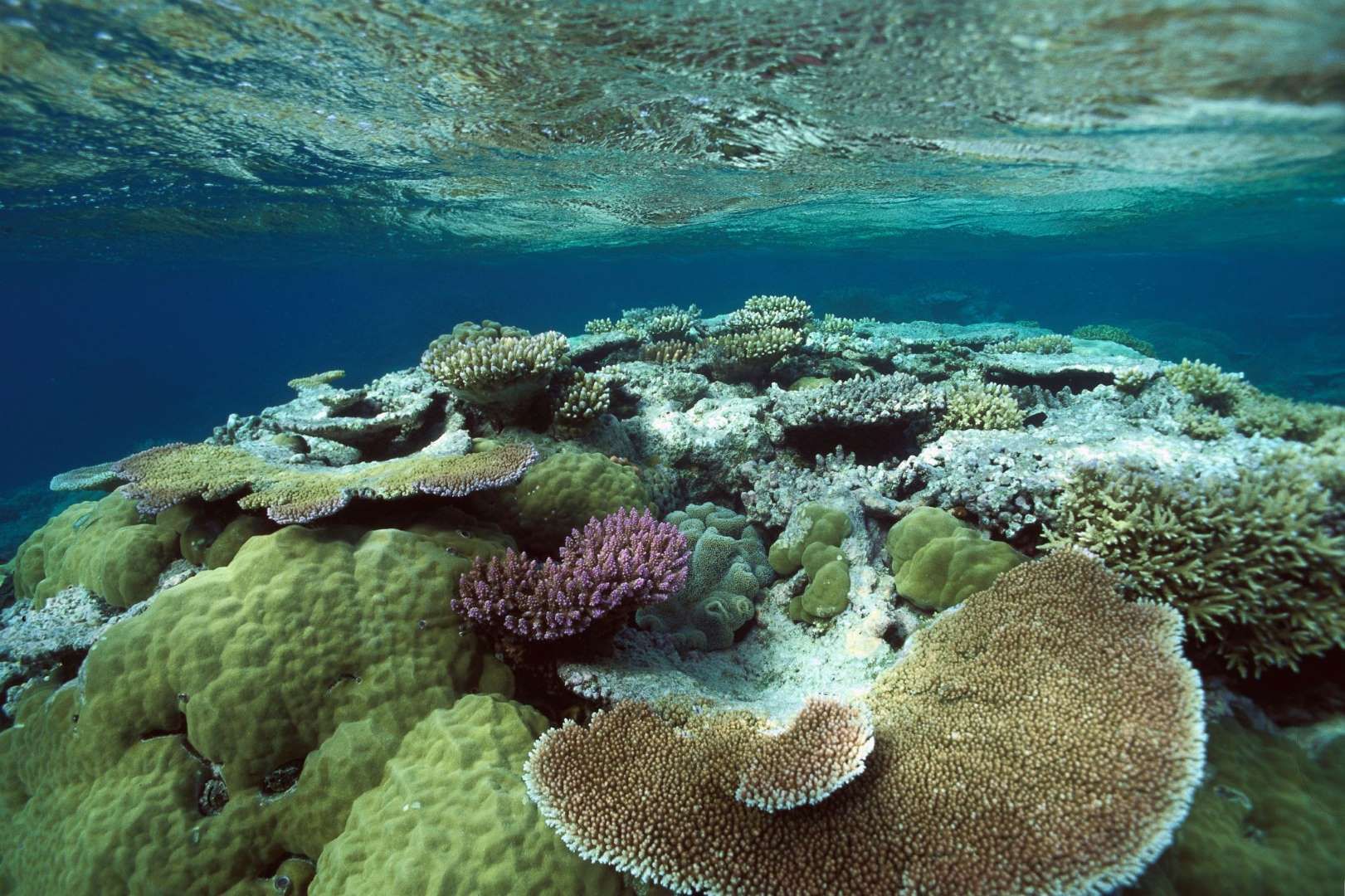